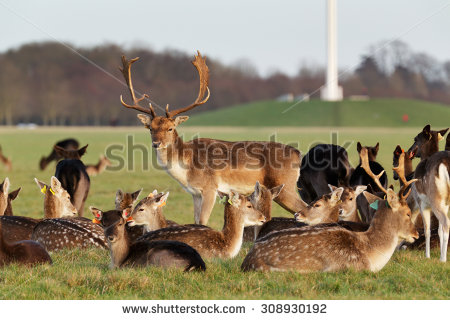 Staidéar ar Éiceachóras
- Éiceolaíocht Phraiticiúil
http://prezi.com/avhedy5h4-bw/staidear-ar-ghnathog/
Páirc an Fhionnuisce, M.F 2015
Gnáthóg: Féarach
Tarraing léarscáil den éiceachóras
Déan staidéar cáilíochtúil ar na plandaí agus ar na hainmhithe a fhaightear san éiceachóras.
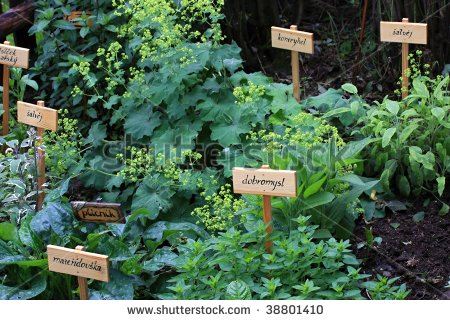 (i) Plandaí: úsáid eochair chun plandaí (& ainmhithe) a aithint
2.Staidéar  cáilíochtúil
staidéar ar na cineálacha plandaí & ainmhithe atá i láthair san éiceachóras.
(ii) Ainmhithe:
Pútar a úsáidtear chun feithidí beaga atá ag siúl ar dhromchla na hithreach a bhailiú.  
Gaiste sloic  a úsáidtear chun ainmhithe beaga a shiúlann ar dhromchla na talún a bhailiú.  Cuirtear próca sa talamh.
Scuab-Líontán  a úsáidtear chun feithidí & míolta a bhíonn ar dhuilleoga nó ar fhéar ard a bhailiú.  Scuabtar an líontán trí na duilleoga nó tríd an bhféar agus bailítear na hainmhithe ann.
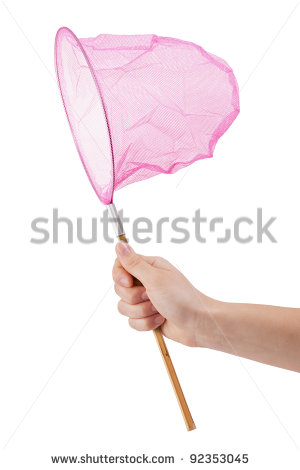 3. Déan staidéar ar na tosca aibitheacha san éiceachóras.
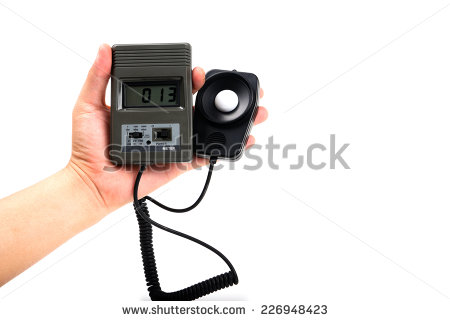 (a) Na Tosca Aeráide:
Teocht.  Úsáid teirmiméadar. Déan nóta den teocht in áiteanna éagsúla sa pháirc (faoi scáth, gan scáth..)  
Solas.  Tomhais an solas in áiteanna éagsúla & amanna éagsúla den lá. 
    Úsáidtear méadar solais dó seo.
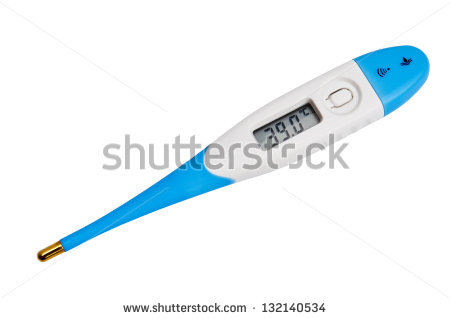 Tosca Aibitheacha:
(b) Na Tosca Eidifeacha:
Teocht na hIthreach.  Úsáid teirmiméadar agus tomhais teocht na hithreach.
pH na hIthreach.  Bíonn tionchar mór ag pH na hithreach ar na plandaí a bhíonn ag fás ann.  Tomhais an pH le méadar pH.  Bíonn pH aigéadach san ithir i bportaigh.
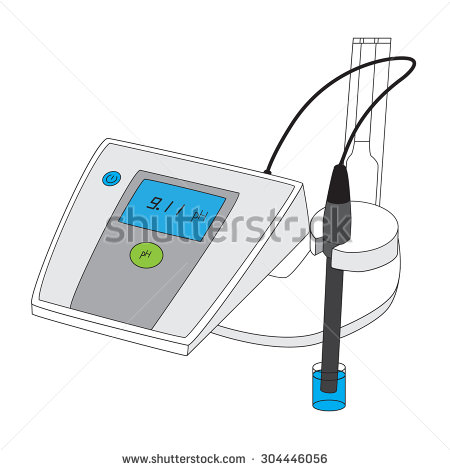 Bí cinnte taifead soiléir a choimeád & ansin tarraing treograf.
4. Déan staidéar cainníochtúil ar phlandaí & ar ainmhithe a fhaightear.
Staidéar cainníochtúil: ar líon/méid na bplandaí nó na n-ainmhithe  atá san éiceachóras.
3 chuid sa staidéar seo:
Minicíocht  orgánaigh a ríomh (planda nó ainmhí nach ngluaiseann mórán)
Brat céatadanach an phlanda
Líon na n-ainmhithe a ríomh – an modh gabhála / athghabhála
(a) Minicíocht orgánaigh a ríomh (planda nó ainmhí nach ngluaiseann mórán)
Liostaigh na horgánaigh atá le comhaireamh sa tábla.
Caith cuadraí thar do ghualainn go randamach.  
I ngach caitheamh den chuadraí, cur tic má bhíonn an t-orgánach i láthair.
Déan é seo deich n-uaire.
Léirigh na torthaí i bhfoirm barrachairte.
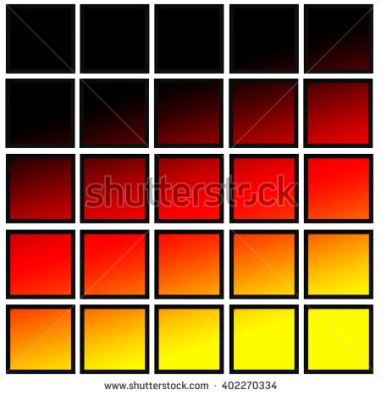 (b) Brat céatadánach an phlanda a ríomh:
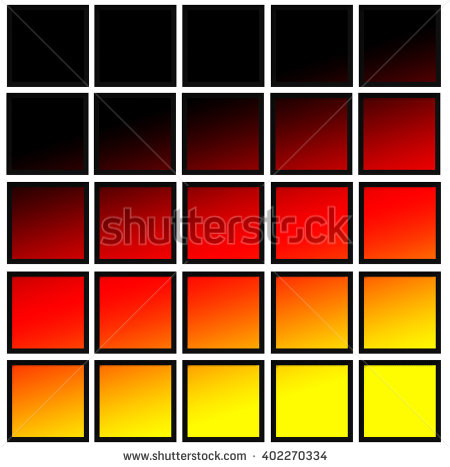 Liostaigh na plandaí i dtábla.
Tóg cuadraí ina bhfuil 25 pointe
    samplála; caith go randamach 
	x 8.

Déan é seo i gcás ocht gcaitheamh den chuadraí i.e. 200 pointe samplála.
Ríomh an céatadán brait ag úsáid na foirmle:
% Brait do phlandaí i bPáirc an Fhionnuisce a ríomh:
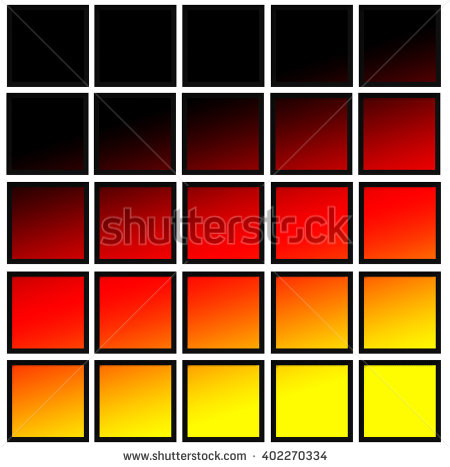 Seo léaráid den chuadraí le 25 pointe samplála
(c) Líon na n-ainmhithe a ríomh – an Modh Gabhála & Athghabhála:
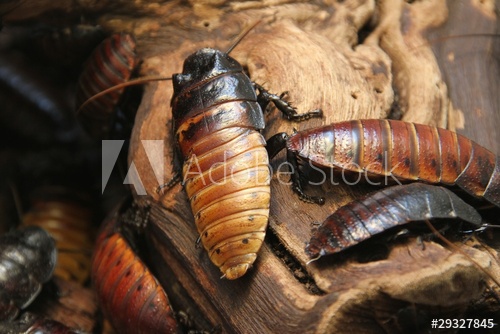 Gabh roinnt cláirseach le gaiste sloic.
Cuir marc orthu (A1) le péint.
Scaoil saor na cláirseacha a ghabh tú sa 
    cheantar inar gabhadh iad. 
Tar éis lae, bailigh roinnt cláirseach leis an modh gabhála céanna (gaiste sloic).
Comhair líon (A2) na gcláirseach a bailíodh.
Comhair líon na gcláirseach seo atá marcáilte (A3).
Úsáid an fhoirmle a leanas:
Daonra=   Líon a gabhadh an chéad lá  (A1) x   Líon a gabhadh an dara lá (A2)
                                Líon a gabhadh an dara lá a bhí marcáilte (A3)